Izmaiņas tiešo maksājumu nosacījumos no 2018. gada un atbalsts saistībā ar 2017.gada nelabvēlīgajiem laika apstākļiem
Aktuāls uz: 26/03/2018
Tirgus un tiešā atbalsta departaments
Saturs
1. Izmaiņas tiešo maksājumu nosacījumos no 2018. gada  
2. Valsts atbalsta piešķiršanas kārtība par 2017. gada lietavās cietušajiem sējumiem un stādījumiem3. ES ārkārtas atbalsts par neiesētajiem vai zaudētajiem ziemāju sējumiem
2
Izmaiņas tiešo maksājumu nosacījumos no 2018. gada

(izmaiņas iezīmētas ar sarkanu)
3
1.1. Vienotā platības maksājuma, «zaļināšanas» un jaunā lauksaimnieka provizoriskās likmes*, eur/ha
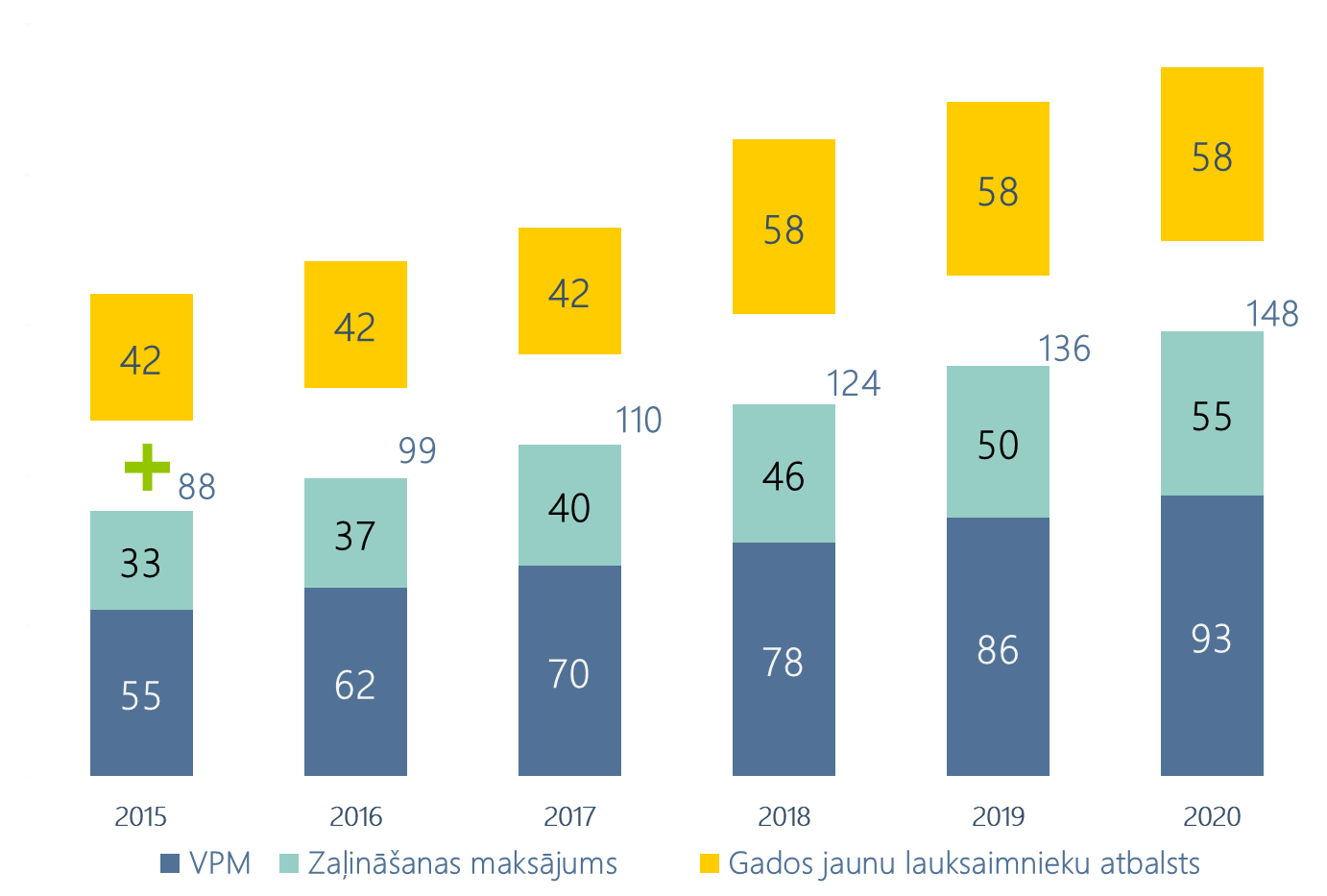 2015.-2017.g. faktiski izmaksāts 
  2018. – 2020.g. provizoriski
4
4
* Provizoriskās likmes var atšķirties no faktiski izmaksātajām likmēm
1.2. Brīvprātīgi saistītā atbalsta  likmes
5
* 2015- 2017.g. faktiski izmaksātās likmes, 2018. – 2020. provizoriskās atbalsta likmes
1.3. Izmaiņas tiešo maksājumu nosacījumos
 kultūraugu deklarēšana
1) Vienotajā iesniegumā, deklarējot dārzeņu kultūraugu kodu, jānodrošina:
Minimālais dārzeņu kultūraugu skaitu uz 1m2 un dārzeņu platībā jāīsteno nezāļu ierobežošanas pasākumi vismaz tādā apjomā, lai netiktu kavēta kultūraugu augšana. Minimālais dārzeņu skaits uz 1m2 tiks noteikts Ministru kabineta 2015. gada 10. marta noteikumu Nr.126 «Tiešo maksājumu piešķiršanas kārtība lauksaimniekiem» 2.2 pielikumā.
Platības, kurās netiks nodrošināta minimālā biezība, būs jāprecizē kods, deklarējot 792.
2) Atbalsttiesīgas lauksaimniecības zemes kritēriji:
Kultūraugi ar kodu 792 (nezāles) ir nokulti vai nopļauti un novākti vai iestrādāti augsnē līdz kārtējā gada 15. septembrim.
6
1.4. Izmaiņas tiešo maksājumu nosacījumos
3) Lauku bloku precizēšana: 
Lauku atbalsta dienests iesniegumu lauku bloku precizēšanai var noraidīt, ja izmaiņas attiecas uz mazāk nekā 2% no lauku bloka platības vai 0,1 ha

4) Ilggadīgo zālāju apsaimniekošana, ar mērķi veicināt bioloģisko daudzveidību:
Pieļaujams ilggadīgo zālāju aizņemtā platībā saglabāt līdz 0,1 ha lielu nenopļautu vai nenoganītu zālāju laukumu uz 1 ha ilggadīgo zālāju platības, kurā nav kūlas slānis un koku un krūmu atvases. Atsevišķu nenopļautu vai nenoganītu laukumu platība ne piekļaujas lauka malai un šādu laukumu kopējā platība nepārsniedz 1 ha
7
1.5. Izmaiņas tiešo maksājumu nosacījumos
5) Maksājums gados jauno lauksaimnieku atbalstam:
Likmes aprēķinā tiks izmantoti 35% no valsts vidējā maksājuma par hektāru 2020. gadā, likme palielināta no 42 EUR/ha uz 58 EUR/ha;
Var saņemt atbalstu 5 gadus no dienas, kad iesniegts iesniegums šim atbalstam, ja saimniecība izveidota ne vairāk kā 5 gadus pirms iesnieguma iesniegšanas. 
6) Atbalsts arī par kaņepju saglabājamās šķirnes platībām:
Vienoto platības maksājumu piešķirs arī par platībām, kur iesētas kaņepju saglabājamās šķirnes sēklas («Adzelvieši»).
7) Aktīvais lauksaimnieks:
No 2018.gada pārtraukta aktīva lauksaimnieka nosacījuma piemērošana.
8) Atsevišķs kods  «Kaupo» šķirnes rudziem:
Kultūraugu un zemes izmantošanas veidu kodu saraksts papildināts ar «Kaupo» šķirnes rudziem, ņemot vērā nepieciešamību pēc statistikas datiem par šo rudzu šķirni.
8
1.6. Izmaiņas tiešo maksājumu nosacījumos
brīvprātīgi saistītais atbalsts
9) Par slaucamām govīm:
Lai saņemtu atbalstu, Latvijas brūnās un zilās šķirnes govīm jānodrošina izslaukums vismaz 4 500 kg (tās, kuras izmanto lauksaimniecības ģenētisko resursu saglabāšanai);
zīdītājgovs, ko neslauc, bet izmanto teļu zīdīšanai, kura ir atnesusies divu gadu laikposmā, kas noslēdzas kārtējā gada 15. novembrī, un kura ir turēta lauksaimnieka ganāmpulkā sešus mēnešus pēc kārtas, sākot no kārtējā gada 15. maija.
10) Par dārzeņiem:
No atbalsttiesīgo kultūraugu veidu saraksta izņemtas «parastās jeb dārza pupiņas», ņemot vērā atbalsta nesamērīgumu ar gūtajiem ieņēmumiem mehanizētās ražas novākšanas dēļ.
11) Par sēklas kartupeļiem, par sertificētām stiebrzāļu un lopbarības augu sēklām, par sertificētu labības sēklu:
Noteikts datums – 15.maijs - līdz kuram lauksaimniekam ir jānodrošina sertificētas sēklas ieguve. Lai laicīgi var pabeigt attiecīgo atbalstu administrēšanu.
9
1.2. Izmaiņas «zaļināšanas» maksājuma nosacījumos no 2018. gada 
(izmaiņas iezīmētas ar sarkanu)
10
1.7. Atgādinājumam - Lauksaimniecības prakses, kas labvēlīgas klimatam un videi –  ZAĻINĀŠANAS prasības
Klimatam un videi labvēlīgas prakses ir kultūraugu dažādošana, ilggadīgo zālāju saglabāšana un ekoloģiski nozīmīgas platības izveide un uzturēšana saimniecībā.
1.8. Kultūraugu dažādošana:
1) Kultūraugu dažādošana prasība neattiecas uz saimniecību:
ja tā vairāk nekā 75% aramzemes izmanto zālāju vai lopbarības zālaugu ražošanai vai papuvei vai pākšaugu audzēšanai vai kombinēti un pārējā aramzeme, ko neizmanto minētiem mērķiem, neaizņem vairāk par 30 ha;
ja vairāk nekā 75% no atbalsta tiesīgās zemes aizņem ilggadīgie zālāji vai, ko izmanto zālāju vai lopbarības zālaugu ražošanai un pārējā aramzeme neaizņem vairāk par 30 ha.

2) Kultūraugu dažādošanas vajadzībām tritikum spelta kviešus varēs uzskatīt par atsevišķu kultūraugu.
12
1.9. Ekoloģiski nozīmīgu platību veidi Latvijā ar 2018. gadu
Papuves
Laukmales vai buferjoslas 
Slāpekli piesaistoši kultūraugi
Koku, krūmu puduri, akmeņu kaudzes
Dīķi
Aizsargājamie dižkoki, dižakmeņi, alejas
Starpkultūras
Zālāju pasējs
Grāvji
Katram lauksaimniekam ir iespēja pašam izvēlēties, kurus ENP izveidot un uzturēt savā saimniecībā.
Lauksaimnieks var brīvi izvēlēties vairākus ENP veidus, tos kombinēt, lai nodrošinātu minimāli nepieciešamos 5%.
13
1.10. ENP veidu nosacījumi un izmaiņas
14
1.11. ENP veidu nosacījumi un izmaiņas
15
1.12. Ekoloģiski nozīmīgu platību veidu nosacījumi un izmaiņas
16
1.13. Ekoloģiski nozīmīgas platības veidu devums- atgādinājumam
Katram ENP veidam ir atšķirīgs devums kopējās ENP aprēķinā. Faktiskā platība dabā nedod ekvivalentu platību ENP, bet kopējo katras ENP devumu aprēķina izmantojot noteiktus koeficientus.

ENP koeficienti ir noteikti Ministru kabineta 2015. gada 10. marta noteikumu Nr.126 «Tiešo maksājumu piešķiršanas kārtība lauksaimniekiem» 10. pielikumā.

Piemēram: 
Laukmalēm vai buferjoslām ENP platība tiek aprēķināta katru tekošo laukmales metru reizinot ar 9 m², neatkarīgi no tā, cik plata ir laukmale vai buferjosla, ja vien tā ir 1 līdz 20 m plata.
Grāvjiem ENP platību aprēķina katru grāvja tekošo metru reizinot ar 5 m², neatkarīgi no grāvja platuma. Ja grāvja abās pusēs ir  aramzemes lauki, tad uz katru grāvja pusi tiek attiecināt 5 m² ENP platības par tekošo metru.
Savukārt papuves un slāpekli piesaistošu kultūraugu sējumu platības dod ekvivalentu ENP platību.
Par pārējiem veidiem skatīt tabulā nākamajā slaidā.
17
1.14. Ekoloģiski nozīmīgas platības veidu devums
ENP platība m²
Aizsargājamās alejas katrs tekošais metrs
1m = 10 m² ENP
1-20 m platas laukmales vai buferjoslas katrs tekošais metrs
1 m = 9 m² ENP
Grāvja katrs tekošais metrs
1 m = 5 m² ENP
1 m² = 1,5 m² ENP
Vismaz 0,01 ha koku, krūmu pudura, akmeņu kaudzes katrs 1 m²
0,01 līdz 1,5 ha dīķa ar piekrastes veģetāciju 10 m platumā katrs 1 m²
1 m² =
1,5 m² ENP
Papuves katrs 1 m²
1 m² = 1 m² ENP
Slāpekli piesaistošu kultūraugu sējuma katrs 1 m²
1 m² = 1 m² ENP
Zālāju pasējs vai starpkultūras sējuma katrs  1 m²
1 m² = 0,3 m² ENP
18
1.15. Ekoloģiski nozīmīgas platības veidu devums – piemērs:
Ja saimniecības aramzeme 100 ha, tad jānodrošina ekoloģiski nozīmīga platība vismaz 5ha (platība, kas atbilst 5% no aramzemes). Lauksaimnieks var nodrošināt prasības izpildi, izvēloties vienu vai vairākus ENP veidus. 
Šis piemērs parāda, cik liela katra ENP veida platība vai garums dabā ir nepieciešams, lai nodrošinātu 5ha ENP izveides prasības izpildi.
Laukmale vai buferjosla
5556 m gara un vismaz 1 m plata josla nodrošina 5 ha ENP platības
Grāvis
10 000 m garumā gar katru pieguļošo aramzemes lauku nodrošina 5 ha ENP
Koku, krūmu puduri, akmeņu kaudzes
3,34 ha nodrošina 5 ha ENP platības
Dīķi ar piekrastes veģetāciju
3,34 ha nodrošina 5 ha ENP platības
Papuve
5 ha nodrošina 5 ha ENP platības
Slāpekli piesaistošu kultūraugu ha
5 ha nodrošina 5 ha ENP platības
Starpkultūras vai zālāju pasējs
16,67 ha nodrošina 5 ha ENP platības
19
1.16. Ainavu elementu iekļaušana, precizēšana LAD bloku kartēs
Ja lauksaimnieks vēlēsies deklarēt par ENP tā saimniecības rīcībā esošu koku, krūmu puduri vai akmeņu kaudzi, dīķi, tad tas vispirms iekļaujams LAD lauku bloku kartē. Tādēļ, ja ainavu elements nav iekļauts LAD lauku bloku kartē, tad līdz 1.aprīlim jāiesniedz iesniegums LAD (2018.gadā līdz 3.aprīlim).
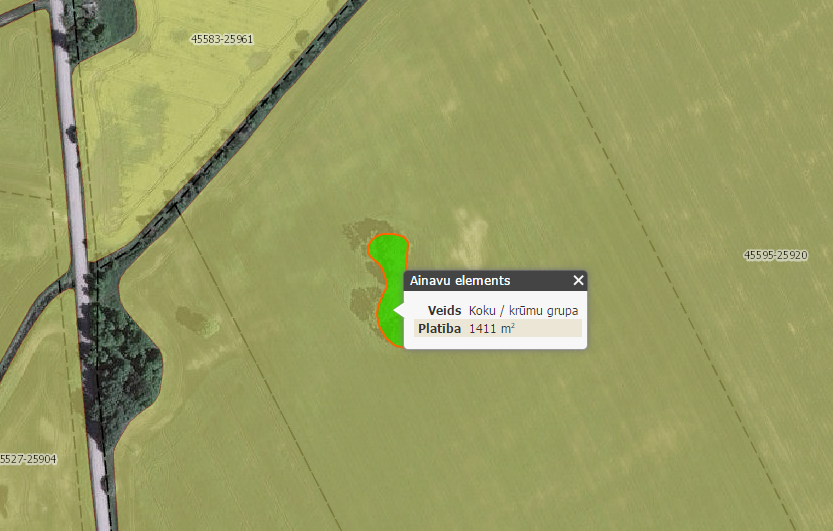 Šis koku, krūmu puduris vēl nav iekļauts LAD lauku bloku kartē kā EN veids. To var lūgt iekļaut ENP slānī, ja tas ir lauksaimnieka rīcībā.
Bet, ja tas ir piekritīgs valsts ceļu kadastram un nav nodota nomā, to nevar iekļaut ENP slānī.
Šādi ir iezīmēts LAD lauku bloku kartē iekļauts koku, krūmu puduris.
Ja ENP slānī iekļautā koku krūmu grupa (iezīmēts) ir likvidēta vai mainīta tā platība, tad jāiesniedz iesniegums izmaiņu veikšanai.
20
1.17. ENP izveides prasība neattiecas uz:
Bioloģiskām saimniecībām par hektāriem, kurus izmanto bioloģiskajai ražošanai (izsniegts sertifikāts vai izziņa par pāreju uz bioloģisko lauksaimniecību);
Saimniecību, ja tā vairāk nekā 75% aramzemes izmanto zālāju vai lopbarības zālaugu ražošanai vai papuvei vai pākšaugu audzēšanai vai kombinēti un pārējā aramzeme, ko neizmanto minētiem mērķiem, neaizņem vairāk par 30 ha;
Saimniecību, ja tā vairāk nekā 75% no atbalsta tiesīgās zemes aizņem ilggadīgie zālāji vai, ko izmanto zālāju vai lopbarības zālaugu ražošanai un pārējā aramzeme neaizņem vairāk par 30.
Atsevišķiem pagastiem un novadiem, skatīt tabulā nākamajā slaidā.
21
1.18. Atbrīvojums no ENP izveides prasības:
22
1.19. Atkāpes no kultūraugu dažādošanas prasības dēļ nelabvēlīgajiem laikapstākļiem, tikai 2018.gadā
Lauksaimniekiem, kuri laikā no 2017. gada augusta līdz oktobrim pārmērīga mitruma dēļ neiesēja vai zaudēja vismaz 30% no savām kopējām ziemāju platībām,
tiks piemērots atvieglojums 2018.gadā:
ja aramzemes platība ir mazāka par 30 hektāriem, kultūraugu dažādošanas prasību nepiemēros;
ja aramzemes platība ir no 30 līdz 150 hektāri, kultūraugu dažādošanas prasība būs jānodrošina ar 2 kultūraugiem (3 kultūraugu vietā).
23
2. Valsts atbalsta piešķiršanas kārtība par 2017. gada lietavās cietušajiem sējumiem un stādījumiem
4 427 733 EUR
24
2.1. Valsts atbalsta nosacījumi
1) Atbalsts par laukaugu platībām: 3 423 901 EUR
Par 2017.gada vienotajā iesniegumā deklarētajām un apstiprinātajām laukaugu un rušināmaugu platībām, izņemot ziemājus, dārzeņus, kartupeļus, ogulājus;
Atbalstu nepiešķir par platībām, par kurām saņemtas LV plūdu zaudējumu kompensācijas – 71 595 ha.
Provizoriskā likme: ~ 8 EUR/ha

2) Atbalsts dārzkopībai: 1 003 833 EUR:
par 2017.gada vienotajā iesniegumā deklarētajām un apstiprinātajām dārzeņu, augļu koku, ogulāju un kartupeļu platībām;
Atbalstu nepiešķir par platībām, par kurām saņemtas LV plūdu zaudējumu kompensācijas – 475 ha.
Provizoriskā likme: ~ 51 EUR/ha
25
3. ES ārkārtas atbalsts par neiesētajiem vai zaudētajiem ziemāju sējumiem 
3 460 000 EUR
26
3.1. ES ārkārtas atbalsta nosacījumi
ES ārkārtas atbalstu varēs saņemt lauksaimnieki, kuri laikā no 2017. gada augusta līdz oktobrim pārmērīga mitruma dēļ neiesēja vai zaudēja vismaz 30% no savām kopējām ziemāju platībām.

Atbalsts pretendents 2018.gada Vienotajā iesniegumā: 	
izdara atzīmi, ka vēlas saņemt ES ārkārtas atbalstu;
norāda plānoto ziemāju platību.
Lauku atbalsta dienests aprēķina atbalstam attiecināmo platību
27
Paldies par uzmanību!

Zigmārs Ķikāns
Tirgus un tiešā atbalsta departamenta direktors
Zigmars.Kikans@zm.gov.lv
Tālr. 67027338
28